mediální účinky – reklama a násilí
média a násilí
Habituační teorie – desenzitizace a přivykání násilnému chování a myšlení při dlouhodobém vystavení násilí v médiích
Kultivační teorie  - médium vytváří a učí tomu, co je norma
Social learning theory (Albert Bandura) 
Cognitive neo-association model – mediální násilí podporuje a posiluje vytváření a „zbytňováních“ kognitivních uzlů spojených s agresí v mysli/mozku. Agresivní myšlení a chování se tak snadněji dostává na povrch
Transfér excitace – frustrace-agrese
General agression model – zvýšená agrese skrze několik cest – média učí jak agresivní akt provést, podporují vytváření agresivních kognitivních schémat, podporují fyziologickou nabuzenost a emočně-agresivní mentální stav

Katarzní teorie (e.g. S. Freud – psychoanalýza, K. Lorenz – etologie) – psychika je pojímána jako kontejner, kde se skladují agresivní zážitky a tendence. Pokud tuto kumulaci občas nevypustíme (nemáme ventil), může dojít k většímu výbuchu agrese později. Hraní násilných her tento ventil nabízí
média a násilí
Korelační studie našly asociaci mezi mediálním násilím a vyšší mírou agrese a nižší empatií

Experimentální studie zjistily, že např. během a po hraní hry s prvky násilí zažívají hráči vyšší míru vzrušivosti a nabuzení a vnímání/myšlení ovlivněno směrem k agresi (projekce násilných intencí u chování druhých). Střední úroveň zobrazení krve zvyšuje tuto tendenci, zatímco trochu či žádné zobrazení krve vliv nemá
média a násilí
Vliv dlouhodobého vystavení se násilí v médiích na dlouhodobé násilné chování se neprokázal (asociace je minimální, pokud vůbec).

V krátkodobé perspektivě – signifikantní roli hraje psychické a fyziologické nabuzení . Fenomén transféru excitace

Ohrožená populace:
Lidé již s agresivními sklony
Chlapci v pozdním dětství či rané adolescenci
Z nižšího socioekonomického prostředí
Does Media Violence Predict Societal Violence? It Depends on What You Look at and When
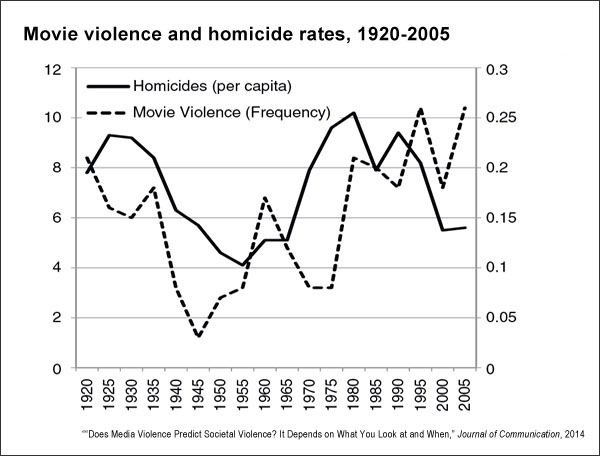 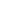 Does Media Violence Predict Societal Violence? It Depends on What You Look at and When
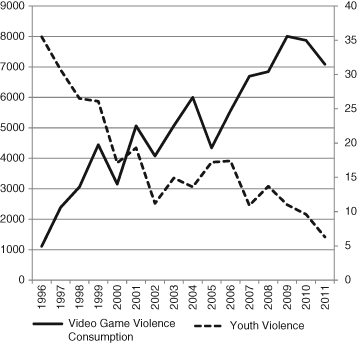 Journal of CommunicationVolume 65, Issue 1, pages E1-E22, 5 NOV 2014 DOI: 10.1111/jcom.12129http://onlinelibrary.wiley.com/doi/10.1111/jcom.12129/full#jcom12129-fig-0003
[Speaker Notes: Societal videogame violence consumption and societal youth violence, 1996–2011.

IF THIS IMAGE HAS BEEN PROVIDED BY OR IS OWNED BY A THIRD PARTY, AS INDICATED IN THE CAPTION LINE, THEN FURTHER PERMISSION MAY BE NEEDED BEFORE ANY FURTHER USE. PLEASE CONTACT WILEY'S PERMISSIONS DEPARTMENT ON PERMISSIONS@WILEY.COM OR USE THE RIGHTSLINK SERVICE BY CLICKING ON THE 'REQUEST PERMISSIONS' LINK ACCOMPANYING THIS ARTICLE. WILEY OR AUTHOR OWNED IMAGES MAY BE USED FOR NON-COMMERCIAL PURPOSES, SUBJECT TO PROPER CITATION OF THE ARTICLE, AUTHOR, AND PUBLISHER.]
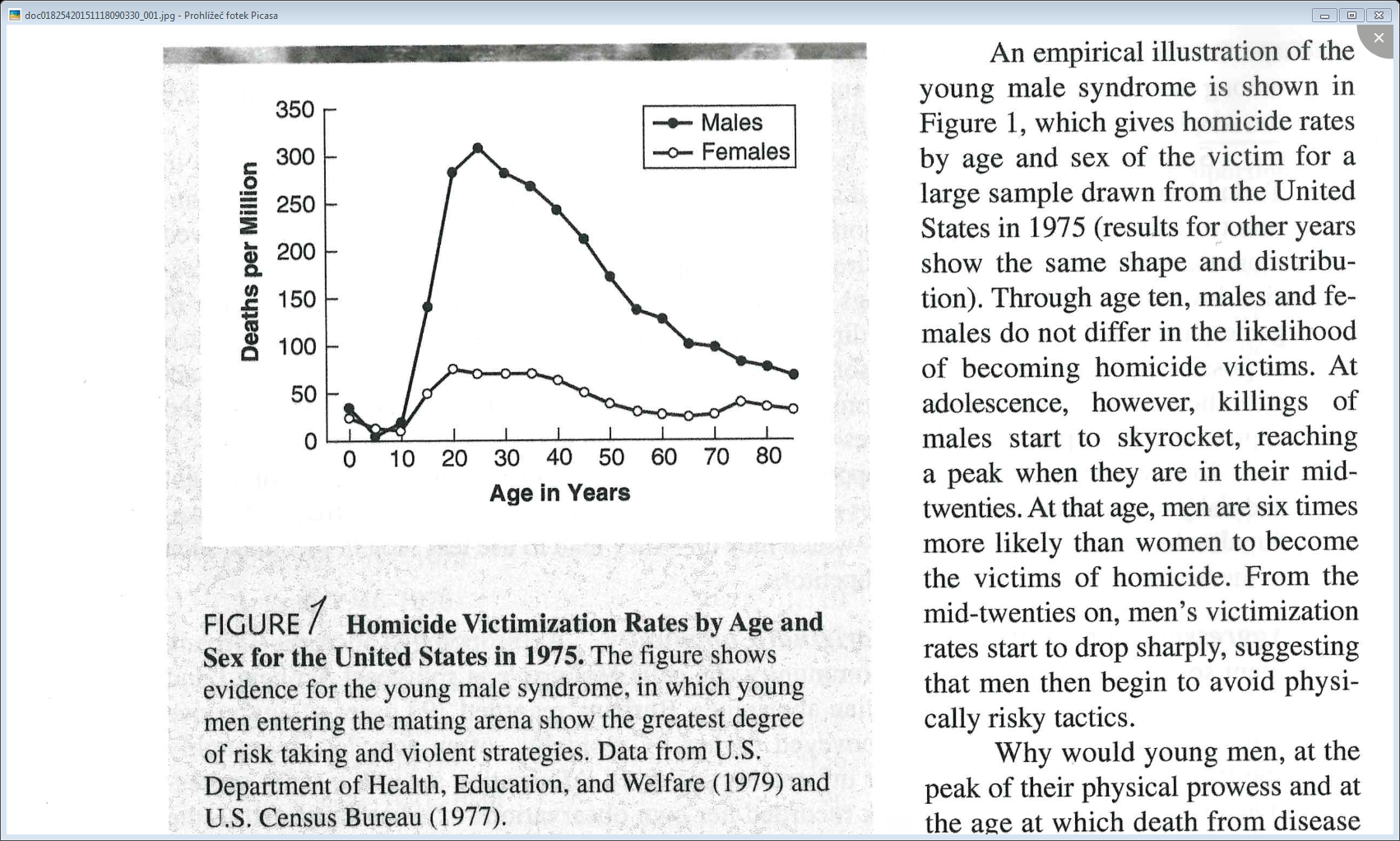 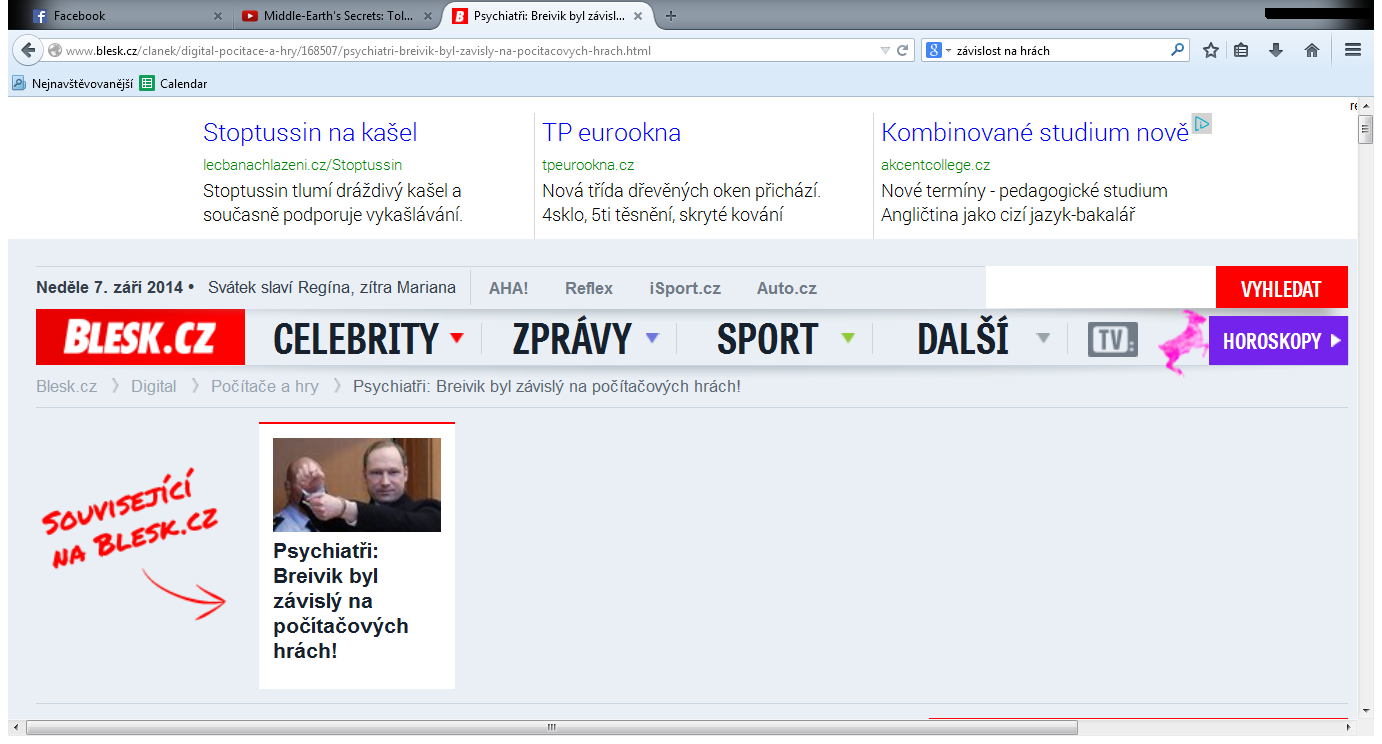 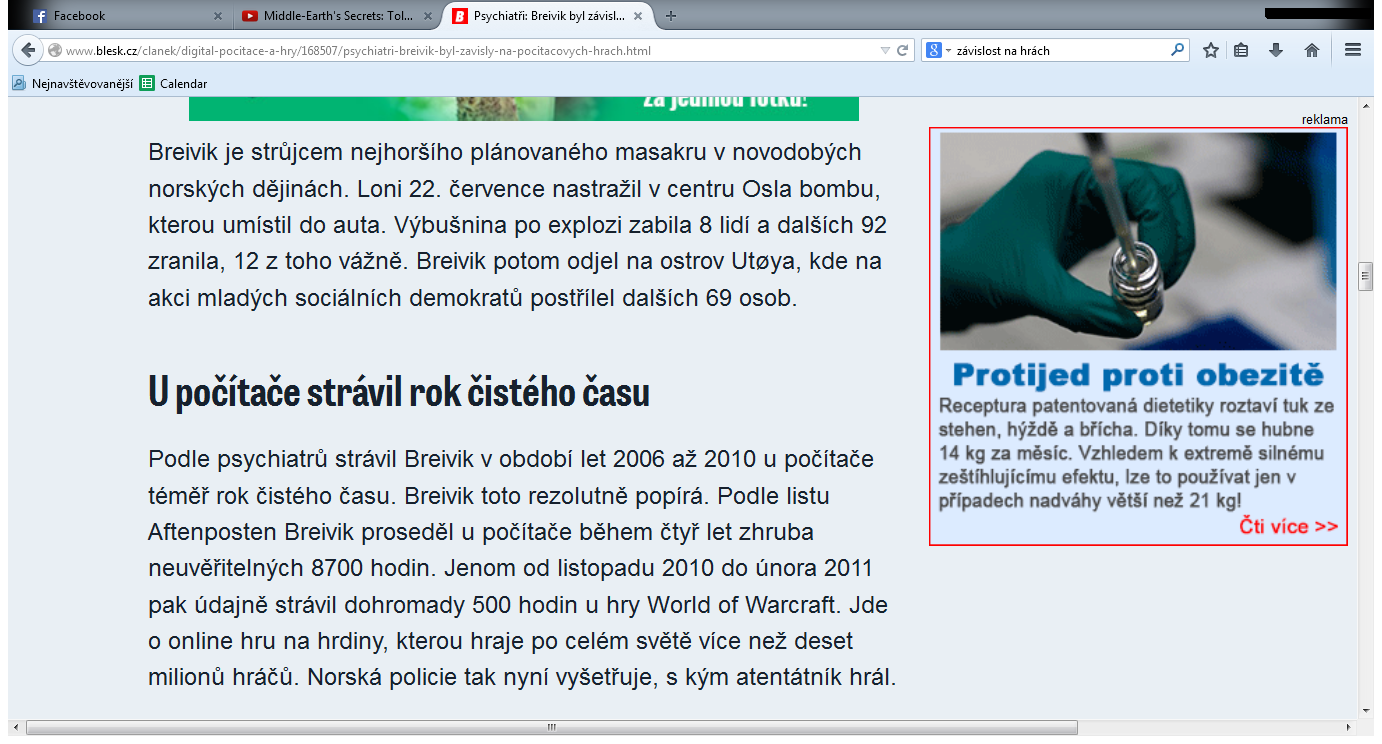 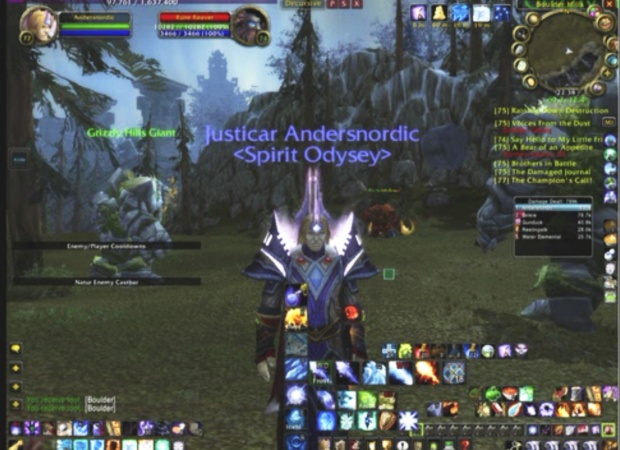 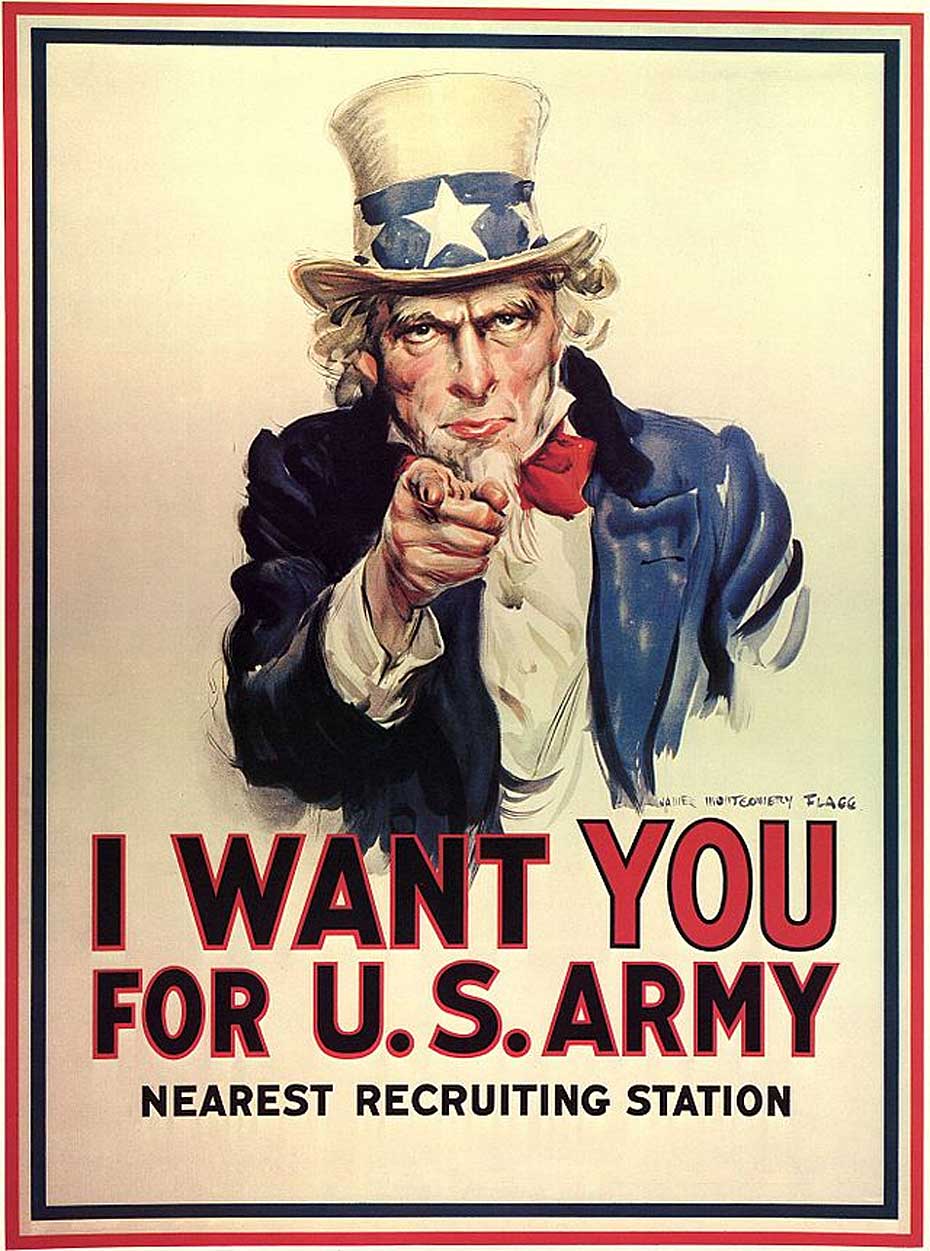 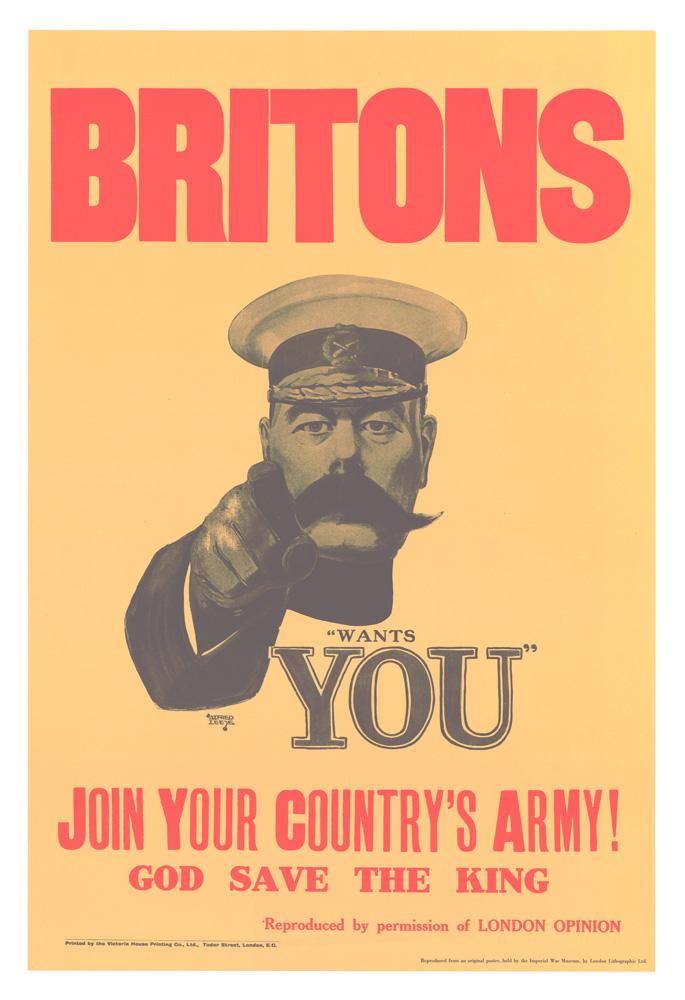 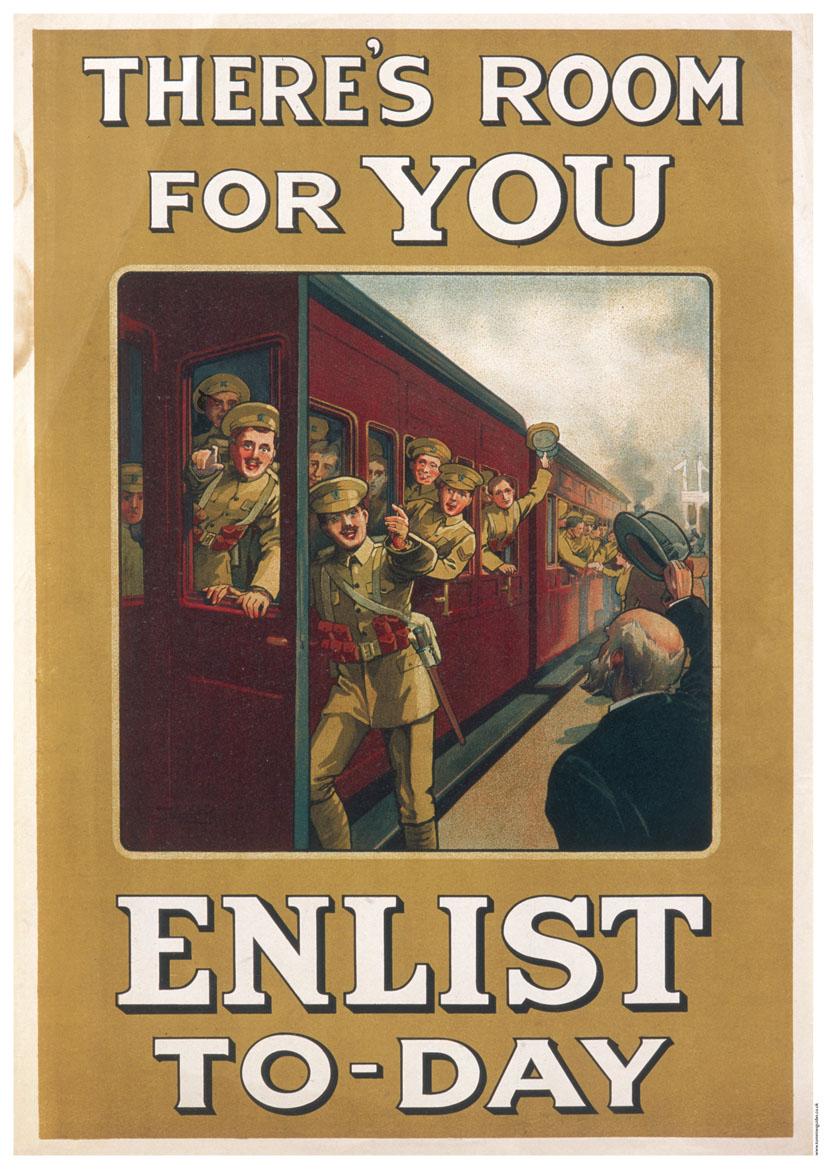 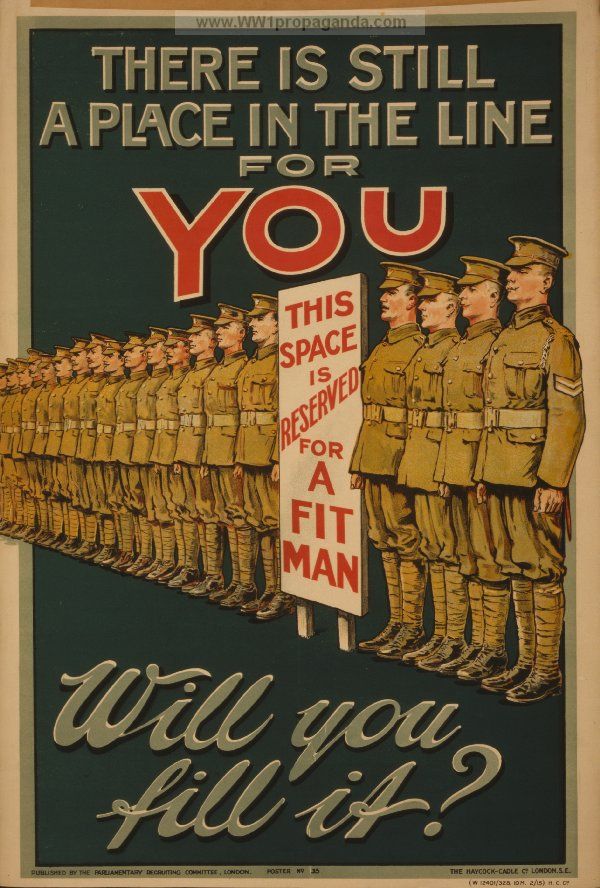 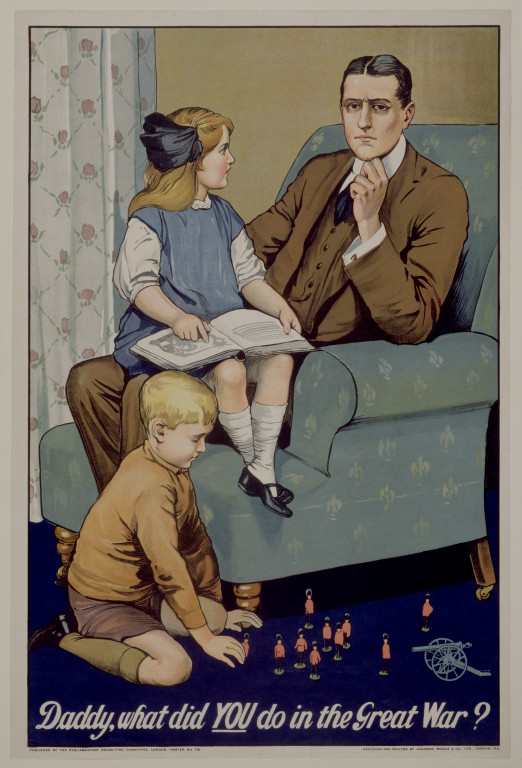 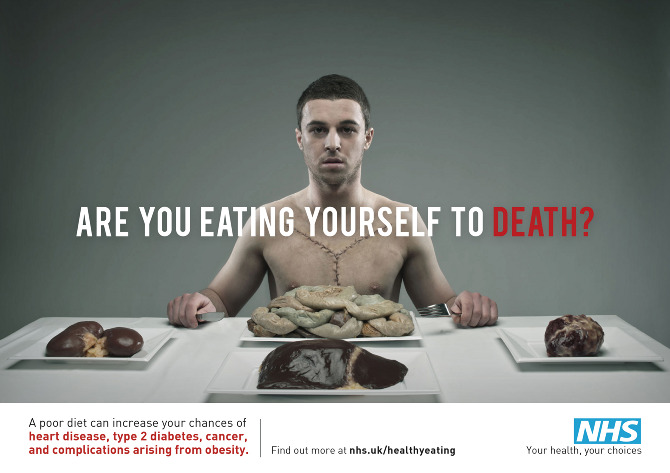